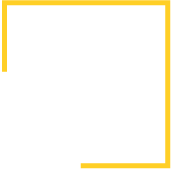 Primary Results From the Evolut Low Risk Trial
Michael J. Reardon, MD, FACC
Houston Methodist DeBakey Heart & Vascular Institute, Houston, TXFor the Evolut Low Risk Trial Investigators
Disclosure Statement of Financial Interests
Within the past 12 months, I have had a financial interest/arrangement or affiliation with the organization(s) listed below.
Background
We performed a series of randomized controlled trials in patients with severe aortic stenosis across a spectrum of surgical risk.
In high-risk patients, TAVR was superior to SAVR for the primary endpoint to 2 years1 and similar at 5 years.2
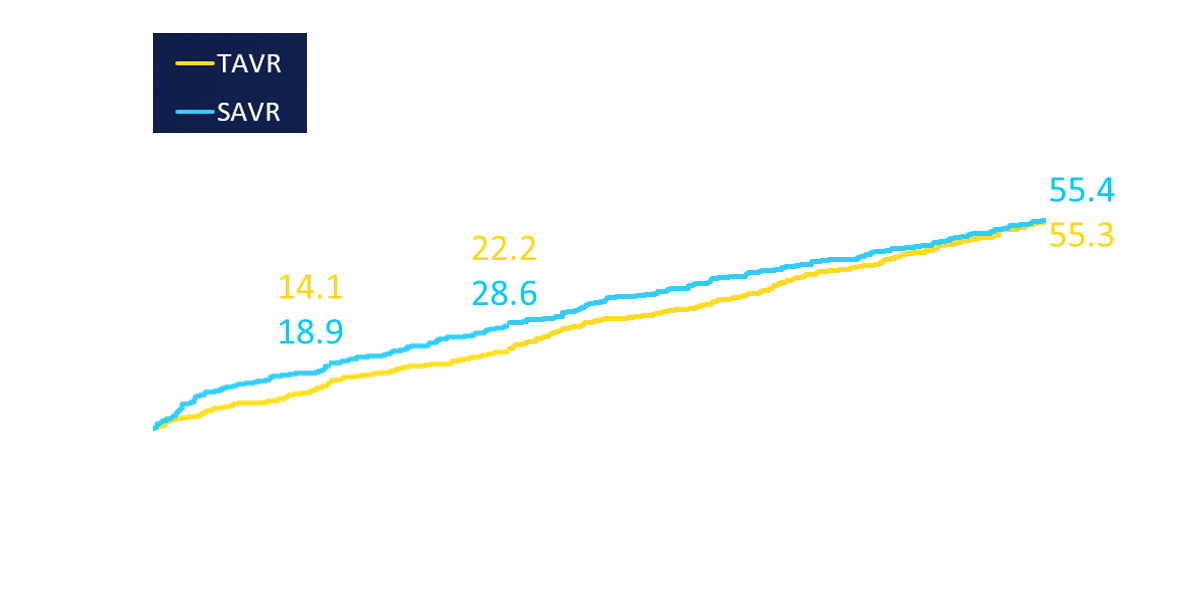 1Reardon et al. J Am Coll Cardiol 2015; 66: 113-21; 2Gleason, et al. J Am Coll Cardiol 2018; 72: 2687-96.
Background
The SURTAVI intermediate risk trial showed noninferiority at interim analysis.
The final analysis of the SURTAVI Trial confirmed the early Bayesian results, showing TAVR noninferior to SAVR.
Interim Analysis from the SURTAVI Trial1
Final Analysis from the SURTAVI Trial2
Death or Disabling Stroke (%)
Death or Disabling Stroke (%)
1Reardon MJ, et al. NEJM 2017; 376:1321-31.
2Popma JJ, et al. Presented at TCT 2018.
[Speaker Notes: Showed that our early analysis was confirmed when all patients had 2-year follow-up…script  -Focus on the numbers at risk –since we are showing KM curves – isn’t this about the fact that when the full cohort completed 2-year follow-up – the results were similar? Should we only report the KM rates?]
Objective
To assess the safety and efficacy of TAVR with the Evolut self-expanding supra-annular valve compared with surgical AVR in patients with a low predicted risk of 30-day surgical mortality.
Study Administration
Participating Sites in the United States
Swedish MC
Univ. of Michigan
St. John Hospital
Oregon Health & Science Univ.
Sanford MC
Univ. Vermont MC
Case MC
Mass General
Beth Israel Deaconess
Baystate MC
Abbott NW
Yale New Haven Hospital
Spectrum Health
Strong Memorial
North Shore Univ. Hospital
St. Francis Hospital
St. Lukes/Aurora
Mercy General Hospital
The Mount Sinai MC
St. Joseph’S Hospital
Univ. of Pittsburgh
Univ. of Utah
Mercy Medical Ctr
Geisinger MC
Loyola
U Pittsburg Pinnacle Health
Riverside Methodist & OSU
El Camino
Lehigh Valley Hospital
Johns Hopkins, MedStar Union, & Univ. of Maryland MC
Univ. of Colorado Hospital
St. Vincent
Winchester MC
Good Samaritan
Univ. of Kansas
Bon Secours Heart & Vascular Institute
Jewish Hospital
Duke Univ.
Vanderbilt
Wake Forest Baptist MC
Los Robles Hospital
Mercy Hospital
Keck Hospital
Integris Baptist MC
Abrazo Arizona Heart Hospital
Piedmont Heart Institute
Scripps Hospital
Medical Univ. of South Carolina
Baylor Heart & Vascular
Methodist Debakey & Baylor College of Medicine
Tallahassee Research Institute
Methodist Hospital
CV Institute of the South
Morton Plant
Lee Memorial Health System
Delray Medical Center
Univ. of Miami
Australia, Canada, Europe, Japan and New Zealand
CHRU de Lille
Sapporo Higashi Taoushukai Hospital
Jacques Cartier
Sendai Kousei Hospital
Sakakibara Heart Institute
Shonan Kamakura General Hospital
Royal North Shore
Clinique Pasteur
Kokura Memorial Hospital
St. Vincent’s Hospital
Osaka General Hospital & NCCC
Fiona Stanley Hospital
The Alfred Hospital & MonashHeart
St. Antonius Hospital
Erasmus
Waikato Hospital
Catherina Hospital
IUCPQ
McGill University &Montreal Heart Institute
Toronto General Hospital, Sunnybrook Health & London Health Sciences
Study Design
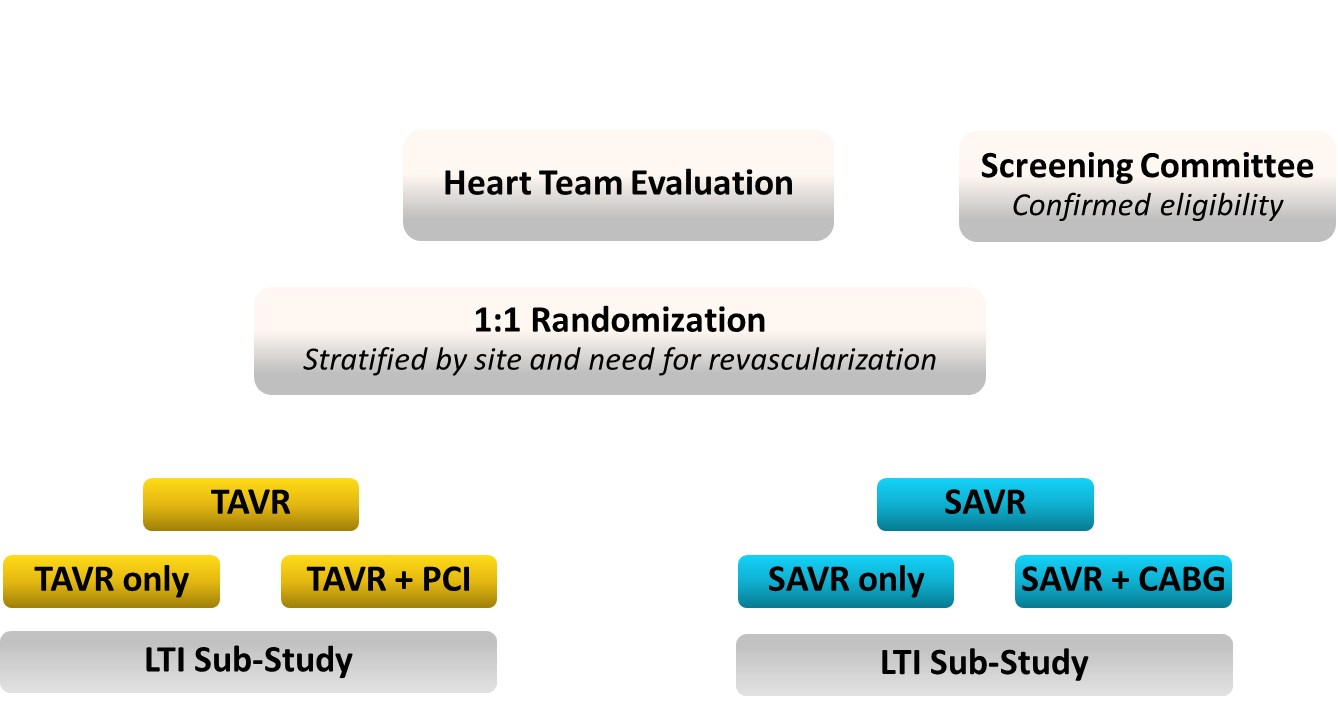 Study Endpoints
Primary Safety and Effectiveness Endpoint
All-cause mortality or disabling stroke at 2 years
Noninferiority
Mean gradient at 1 year
EOA at 1 year 
Change in NYHA class from baseline to 1 year
Change in KCCQ score from baseline to 1 year

Superiority
Mean gradient at 1 year
EOA at 1 year 
Change in KCCQ score from baseline to 30 days
Other Secondary Endpoints
30-day safety composite of
All-cause mortality
Disabling stroke
Life-threatening bleeding
Major vascular complications
Stage 2 or 3 acute kidney injury
New pacemaker implantation at 30 days
Heart failure rehospitalizations at 1 year
Aortic-valve reintervention at 1 year
Moderate/severe AR at 1 year
All stroke at 1 year
Life-threatening bleeding at 1 year
Hierarchical Powered Secondary Endpoints
Key Inclusion Criteria
Symptomatic severe AS1: 
Aortic valve area ≤1.0 cm² (or aortic valve area index <0.6 cm2/m2), OR mean gradient ≥40 mmHg OR Vmax ≥4 m/sec at rest 
Asymptomatic very severe AS1:
Aortic valve area ≤1.0 cm² (or aortic valve area index <0.6 cm2/m2), AND Vmax ≥5 m/sec or mean gradient ≥ 60 mmHg at rest 
Aortic valve area of ≤1.0 cm2 (or aortic valve area index of ≤0.6 cm2/m2), AND a mean gradient ≥40 mmHg or Vmax ≥4.0 m/sec by transthoracic echocardiography at rest, AND an exercise tolerance test that demonstrates limited exercise capacity, abnormal BP response, or arrhythmia 
Aortic valve area of ≤1.0 cm2 (or aortic valve area index of ≤0.6 cm2/m2), AND mean gradient ≥40 mmHg, OR Vmax ≥4.0 m/sec by transthoracic echocardiography at rest, AND LVEF<50%.
A predicted risk of 30-day mortality <3% per multidisciplinary local heart team assessment.
1Nishimura RA, et al. Circulation. 2014;129:2440-92.
Key Exclusion Criteria
Contraindication for placement of a bioprosthetic valve 
Multivessel coronary artery disease with SYNTAX score >22
Bicuspid aortic valve verified by imaging
Hypersensitivity or contraindication to all anticoagulation/ antiplatelet regimens
Any PCI or peripheral intervention within 30 days prior to randomization
Symptomatic carotid or vertebral artery disease or successful treatment of carotid stenosis within 10 weeks of Heart Team assessment
Recent (within 2 months) cerebrovascular accident or transient ischemic attack
Acute MI within 30 days
Severe liver, lung or renal disease 
Unsuitable anatomy including native aortic annulus <18 mm or >30 mm
Severe mitral or tricuspid regurgitation
Statistical Methods
Noninferiority Testing of the Primary Endpoint
This was a randomized, multinational, noninferiority trial.

The Bayesian adaptive design prespecified an “early-win” interim analysis when 850 patients reached 1-year follow-up.

The estimated sample size was 1200 patients.

The 2-year primary analysis cohort comprised all patients with an attempted implant procedure (as-treated). 

The prespecified criteria for success was posterior probability >0.972.
Posterior Distribution of the Difference
(TAVR rate – SAVR rate)
Noninferiority margin
(6%)
Area > 0.972*
*Selected to maintain α < 0.05
Patient Flow
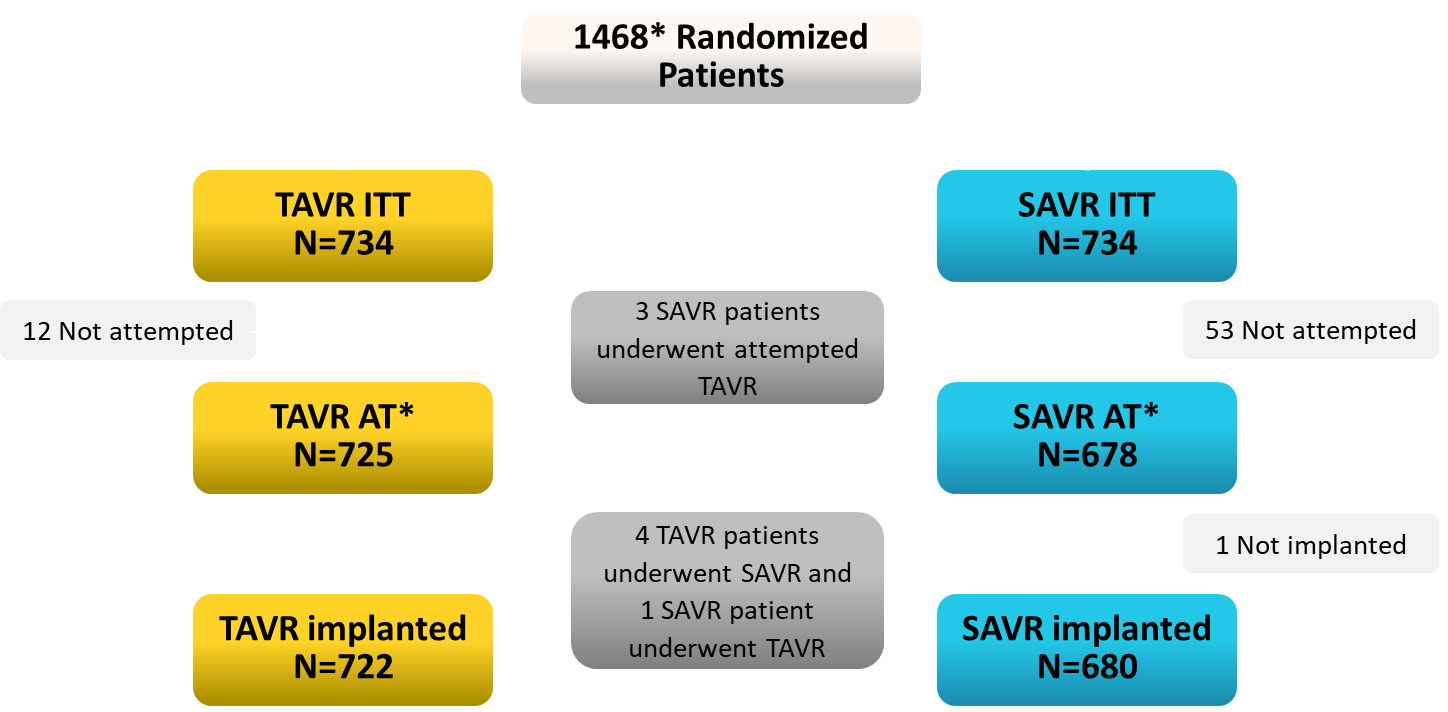 *Additional patients were randomized to permit completion of the LTI substudy and to enroll a Japanese cohort.
Study Timeline and Valves Studied
First Patient Randomized Mar. 28, 2016
*Last Patient Randomized Nov. 27, 2018
CoreValve 31 mm
Evolut R: 23, 26, 29
Added Evolut R 34 mm
Evolut PRO: 23, 26, 29 mm
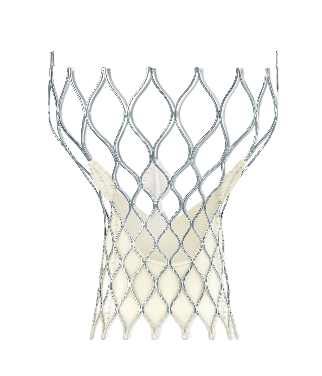 Primary Endpoint Assessment Dec. 27, 2018
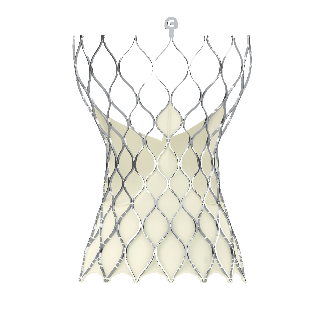 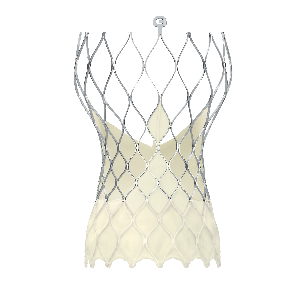 Vascular access
99% transfemoral
0.6% subclavian
0.4% direct aortic
*For this analysis
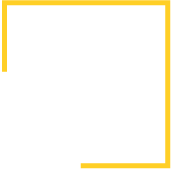 RESULTS
Baseline Characteristics
There are no significant differences between groups.
Baseline Cardiac Risk Factors
There are no significant differences between groups.
TAVR Procedural Data
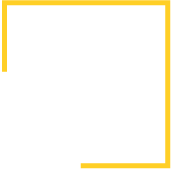 Primary Endpoint
All-Cause Mortality or Disabling Stroke at 2 Years
Primary Endpoint Met
TAVR is noninferior to SAVR
TAVR 5.3%
SAVR 6.7%
Posterior probability of  noninferiority > 0.999
PP>0.999
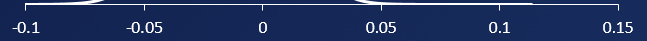 TAVR –SAVR difference =  -1.4% (95% BCI; -4.9, 2.1)
19
Hierarchical Secondary Endpoints
All Noninferiority and Superiority Endpoints Met
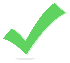 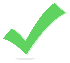 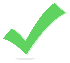 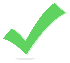 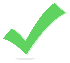 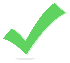 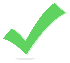 Clinical Outcomes at 30 Days
BCI = Bayesian credible interval
* Significantly favors TAVR; * Significantly favors SAVR
Clinical Outcomes at 1 Year
BCI = Bayesian credible interval
* Significantly favors TAVR
K-M All-Cause Mortality or Disabling Stroke at 1 Year
Death or Disabling Stroke (%)
Log-rank P = 0.065
1 Year4.6 2.7
30 Days 2.50.7
No. at risk
Months
23
K-M Rates of All-Cause Mortality at 1 Year
All-Cause Mortality (%)
Log-rank P = 0.412
1 Year3.0
2.3
30 Days 1.2
0.4
No. at risk
Months Post Procedure
24
[Speaker Notes: This Slide Builds – ok?]
K-M Disabling Stroke at 1 Year
Log-rank P = 0.024
Disabling Stroke (%)
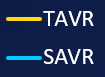 1 Year2.3
0.7
No. at risk
Months
K-M Heart Failure Hospitalization at 1 Year
Log-rank P = 0.006
Heart Failure Hospitalization (%)
1 Year
6.4
3.1
No. at risk
Months
Clinical Implications Death, Disabling Stroke and Heart Failure Hospitalizations to 1 Year
Estimated KM rates, %
HF Hospitalization
Disabling Stroke
Death
Procedural Time and Length of Stay
Time in Cath Lab or OR
Hospital Length of Stay
Minutes
Days
P<0.001
P<0.001
276.6± 79.5
6.2± 3.3
148.2± 55.1
2.6 ±2.1
Valve Hemodynamics
TAVR Statistically Superior At All Time Points
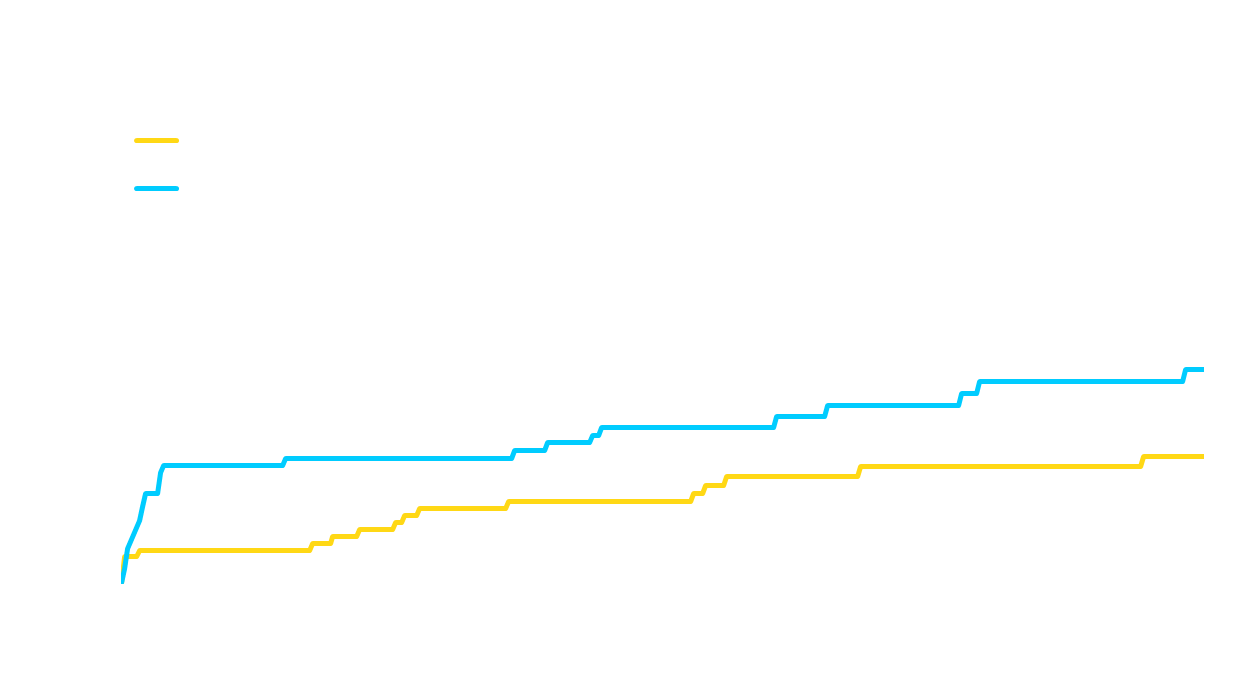 Implanted population. Core lab assessments.
Prosthesis-Patient Mismatch
P<0.001
P<0.001
N = 609
N = 541
Implant population. Core lab assessments.
Total Aortic Valve Regurgitation
Proportion of Patients with Echo (%)
Implant population. Core lab assessments.
[Speaker Notes: Add numbers in notes]
NYHA Functional Class
Proportion of Patients (%)
KCCQ  Summary Score
Patients Recover Quality of Life Sooner After TAVR
KCCQ Overall Summary Score
Subgroup Analysis for Death or Disabling Stroke at 1 Year
0.01
0.1
1.0
10.0
Favors TAVR
Favors SAVR
Subgroup Analysis for Death or Disabling Stroke at 1 Year
0.01
0.1
1.0
10.0
Favors TAVR
Favors SAVR
Summary
TAVR with self-expanding supra-annular valves was noninferior to surgery for the primary endpoint of death or disabling stroke at 2 years in patients with severe aortic stenosis at low surgical risk.
At 30 days, TAVR showed a better safety and recovery profile than surgery, with less death or disabling stroke, less disabling stroke, shorter length of stay and better QOL while SAVR had fewer pacemakers implanted and less residual AR.
At 1 year, both groups had excellent survival. TAVR showed fewer disabling strokes and heart failure rehospitalizations with superior hemodynamics manifest by lower gradients, larger EOAs and less PPM.
Conclusion
TAVR may be a preferred strategy to surgery in patients with severe aortic stenosis at low risk of surgical mortality.
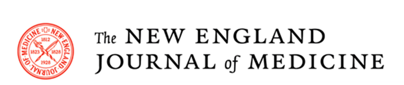 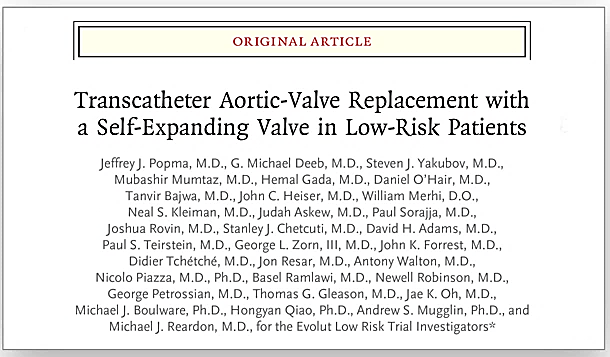 Thank you to the Evolut Low Risk patients, site personnel, investigators and sponsor for making this and our series of randomized trials possible